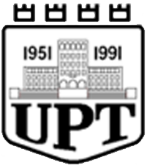 Polytechnic University of TiranaFaculty of Information TechnologyComputer Engineering
Overview of current and future trends in Virtual Machines
Genti Disha
8/28/2015
DAAD 15th Workshop
1
Contents
Virtual Machine Diagram
 History
 Trends of research papers on ieee.org
 Current trends
 Future trends
8/28/2015
DAAD 15th Workshop
2
Virtual Machine Diagram
(Full Virtualization)
Guest OS
Guest OS
Guest OS
Guest OS
Virtual Machine
Virtual Machine
Virtual Machine
Virtual Machine
Host VM/ Virtual Machine Monitor
Hardware
8/28/2015
DAAD 15th Workshop
3
Contents
Virtual Machine Diagram
 History
 Trends of research papers on ieee.org
 Current trends
 Future trends
8/28/2015
DAAD 15th Workshop
4
History
1960 - grew out of time sharing (IBM) – IBM was the first to bring this concept to commercial environments
Market Leaders
1998 -  VMWare was established (current market leader)
2003 – Microsoft entered the market
2007 -  Citrix Inc. entered the market in 2007 (Xen – open source)
8/28/2015
DAAD 15th Workshop
5
Contents
Virtual Machine Diagram
 History
 Trends of research papers on ieee.org
 Current trends
 Future trends
8/28/2015
DAAD 15th Workshop
6
Trends of papers in Virtual Machines
Methodology I used
Exporting search results to csv file format gathered on ieeexplore.ieee.org
Search results with keyword “Virtual Machine” (18000 results)
Extracting data through filtering on excel (4000 results)
8/28/2015
DAAD 15th Workshop
7
Trending of papers 1970-2014
source: ieeexplore.ieee.org
Total Number: 4000
R. P. Goldberg: Survey of Virtual Machine Research
8/28/2015
DAAD 15th Workshop
8
Trending of papers 2000-2014   (a closer look)
source: ieeexplore.ieee.org
Virtualization made big headlines in 2007 with major players going public
Year: 2007
8/28/2015
DAAD 15th Workshop
9
Contents
Virtual Machine Diagram
 History
 Trends of research papers on ieee.org
 Current trends research
 Future trends
8/28/2015
DAAD 15th Workshop
10
Dynamic resource management
Live migration is one of the key technique for dynamic resource management
Virtualization provides the ability for virtual machines that are over utilizing the resources of a server to be moved to underutilized servers
All authors try to achieve very low and predictable downtimes
8/28/2015
DAAD 15th Workshop
11
Industry will continue to adopt virtualization
inefficient and unutilized servers can be replaced
software can be tested in isolated environments
software can be tested while isolated in harmless virtual partitions
data centers can change their corporate priorities
8/28/2015
DAAD 15th Workshop
12
Virtual Machine security implications
The industry hasn’t fully explored the security implications of virtual technology
Virtual machines are vulnerable to attacks from traditional methods
8/28/2015
DAAD 15th Workshop
13
Contents
Virtual Machine Diagram
 History
 Trends of research papers on ieee.org
 Current trends
 Future trends
8/28/2015
DAAD 15th Workshop
14
Future trends
Virtual Machine technology relies on CPU architecture, which is grows slower than software
Rapid growth of software and hardware resources has made virtual machines more and more complex
Security is a big concearn
The future of enterprise IT management will be based on virtual computing. (intel.com)
8/28/2015
DAAD 15th Workshop
15
Conclusion
Virtual Machines play an important role in the industry of cloud computing
Paper trends show that academicals research is continuously increasing in this field
Security concerns is becoming very import for both users and research
Virtual Machines tend to be more complex in the next decade
8/28/2015
DAAD 15th Workshop
16
Questions??
8/28/2015
DAAD 15th Workshop
17